ΠΕΙΡΑΜΑΤΙΚΕΣ ΕΡΕΥΝΕΣ ΣΕ ΕΙΚΟΝΙΚΟ ΕΡΓΑΣΤΗΡΙΟ(ΠΡΟΣΟΜΟΙΩΣΕΙΣ ΠΕΙΡΑΜΑΤΩΝ)
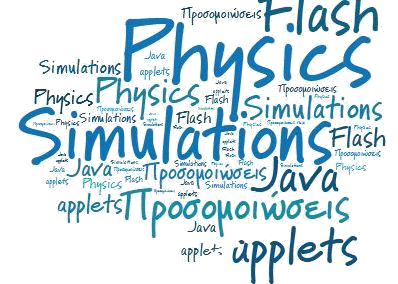 ΙΣΤΟΣΕΛΙΔΕΣ ΠΡΟΣΟΜΟΙΩΣΕΩΝhttps://phet.colorado.edu/el/simulations http://www.seilias.gr/
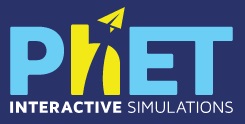 Seilias
Physics and Photography
ΕΞΑΡΤΗΣΗ ΑΝΤΙΣΤΑΣΗΣ ΑΓΩΓΟΥ ΑΠΟ ΥΛΙΚΟ ΚΑΙ ΔΙΑΣΤΑΣΕΙΣ
https://phet.colorado.edu/sims/html/resistance-in-a-wire/latest/resistance-in-a-wire_el.html
ΕΠΙΜΗΚΥΝΣΗ ΚΑΙ ΤΑΛΑΝΤΩΣΗ ΕΛΑΤΗΡΙΩΝ
https://phet.colorado.edu/el/simulation/legacy/mass-spring-lab
ΝΟΜΟΣ ΤΟΥ HOOK ( F=K.ΔL)
https://phet.colorado.edu/el/simulation/hookes-law
ΤΑΛΑΝΤΩΣΗ  ΕΚΚΡΕΜΟΥΣ
http://www.seilias.gr/index.php?option=com_content&task=view&id=113&Itemid=32&catid=24
ΝΟΜΟΣ ΤΟΥ ΟHM
https://phet.colorado.edu/sims/html/ohms-law/latest/ohms-law_el.html
ΑΥΞΗΣΗ ΘΕΡΜΟΚΡΑΣΙΑΣ ΝΕΡΟΥ ΑΠΟ  ΑΚΤΙΝΟΒΟΛΙΑ ΑΝΑΛΟΓΑ ΜΕ ΧΡΩΜΑ ΔΟΧΕΙΟΥ
http://www.seilias.gr/index.php?option=com_content&task=view&id=434&Itemid=32&catid=41
ΤΡΙΒΗ ΟΛΙΣΘΗΣΗΣ ΣΕ ΚΕΚΛΙΜΕΝΟ ΕΠΙΠΕΔΟ ΙΙ
http://www.seilias.gr/index.php?option=com_content&task=view&id=295&Itemid=37
ΚΥΛΙΣΗ ΤΡΟΧΟΥ ΣΕ ΚΕΚΛΙΜΕΝΟ ΕΠΙΠΕΔΟ
http://www.seilias.gr/index.php?option=com_content&task=view&id=224&Itemid=37
ΝΟΜΟΣ ΤΟΥ COULOMB
http://www.seilias.gr/index.php?option=com_content&task=view&id=74&Itemid=32&catid=20
ΝΟΜΟΣ ΤΟΥ JOULE ( Q=I2.R.T )
http://www.seilias.gr/index.php?option=com_content&task=view&id=200&Itemid=32&catid=18
ΝΟΜΟΣ ΤΗΣ ΘΕΡΜΙΔΟΜΕΤΡΙΑΣ ( Q=C.M.ΔΘ )
http://www.seilias.gr/index.php?option=com_content&task=view&id=291&Itemid=32&catid=41
ΥΔΡΟΣΤΑΤΙΚΗ ΠΙΕΣΗ ( P=H.ρ.g )
http://www.seilias.gr/index.php?option=com_content&task=view&id=166&Itemid=32&catid=42
2ος ΝΟΜΟΣ ΤΟΥ ΝΕΥΤΩΝΑ ( F=m.a)
http://www.seilias.gr/index.php?option=com_content&task=view&id=294&Itemid=32&catid=21
ΜΕΤΡΗΣΗ  PH  ΥΓΡΩΝ
https://phet.colorado.edu/sims/html/ph-scale/latest/ph-scale_el.html
ΣΥΓΚΕΝΤΡΩΣΗ  ΔΙΑΛΥΜΑΤΟΣ
https://phet.colorado.edu/sims/html/molarity/latest/molarity_el.html
Διάλυμα αλατιού, ζάχαρης- Αγωγιμότητα
https://phet.colorado.edu/el/simulation/legacy/sugar-and-salt-solutions